Auf die Grundschule 				aufbauende Schularten
Ministerium für Kultus, Jugend und Sport

Informationsveranstaltung der Grundschule für Eltern
www.km-bw.de
Überblick
I. Von der Primar- in die Sekundarstufe
II. Die weiterführenden Schulen
III. Die nächsten Schritte
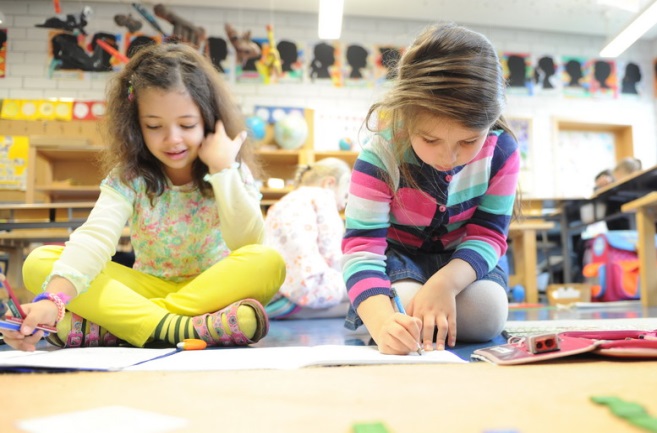 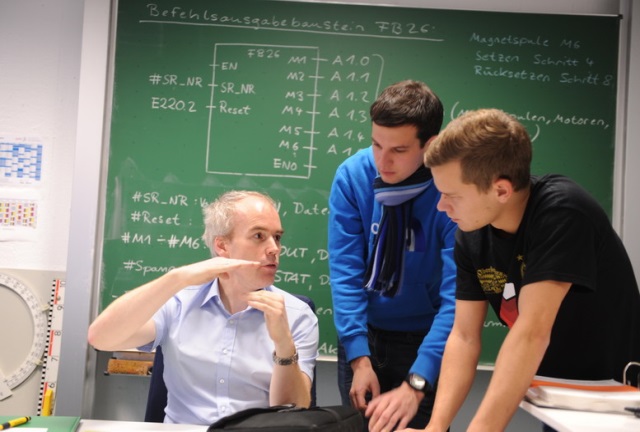 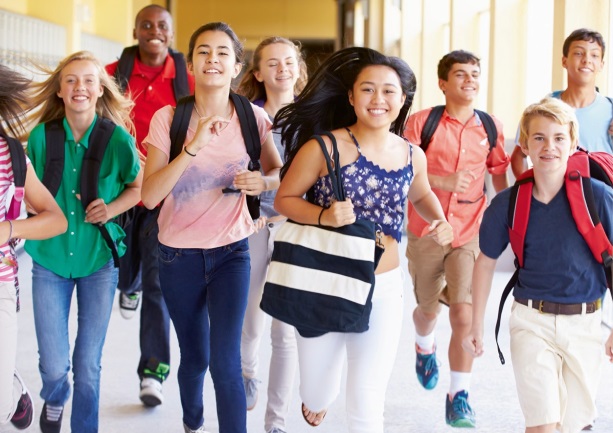 www.km-bw.de
Folie 2
I. Von der Primar- in die Sekundarstufe
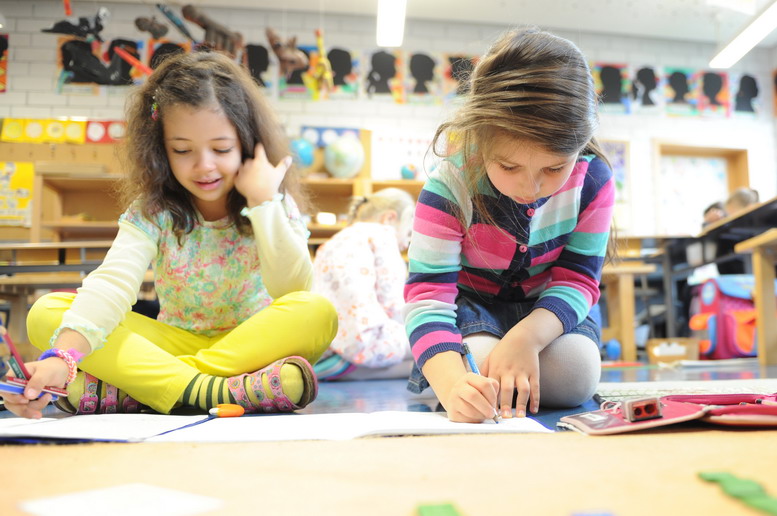 Bausteine des Übergangsverfahrens 

Überlegungen zur Schulwahl
www.km-bw.de
Folie 3
Bausteine des Übergangsverfahrens
Beratung und Information für Eltern ab dem Grundschulbeginn
gesamtpädagogische Langzeitbetrachtung
Standarderreichung in den einzelnen Fächern (vgl. Halbjahresinformation Kl. 4)
Leistungsentwicklung in Klasse 3 und 4
Lern-, Arbeits- und Sozialverhalten
Entwicklungspotenziale des Kindes
besondere Förderprozesse (z.B. LRS, Rechenschwäche)
Grundschulempfehlung
zusätzliche Beratung auf Wunsch der Eltern in Klasse 4
www.km-bw.de
Folie 4
Überlegungen zur Schulwahl
Begabungsprofil
Welche Stärken/Schwächen hat mein Kind ?
Welche Interessen/Talente/Begabungen hat mein Kind?
Konzentrationsfähigkeit
Wie konzentrationsfähig ist mein Kind?
Kann sich mein Kind in eine Sache vertiefen?
Lernmotivation
Welchen Anspruch hat mein Kind an sich selbst?
In welchem Maß ist es zu einem Bedürfnisaufschub fähig?
Resilienz
Wie belastbar ist mein Kind? 
Wie geht mein Kind mit Misserfolgen um?
Soziale Kompetenz
Wie selbstständig ist mein Kind?
Wie kooperativ ist mein Kind?
www.km-bw.de
Folie 5
II. Die weiterführenden Schulen
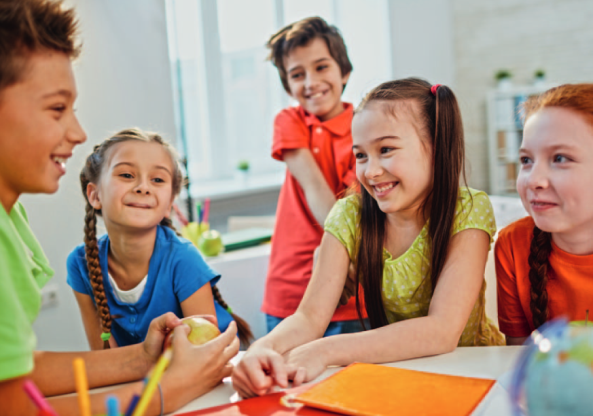 Allgemein bildende Schulen
Hauptschule/Werkrealschule
Realschule 	
Gymnasium 
Gemeinschaftsschule
Schulartübergreifendes 


Berufliche Schulen
 
Bildungswege 

Sonderpädagogische Bildungs- und Beratungszentren (SBBZ) und Inklusion
www.km-bw.de
Folie 6
Die Haupt-/Werkrealschule
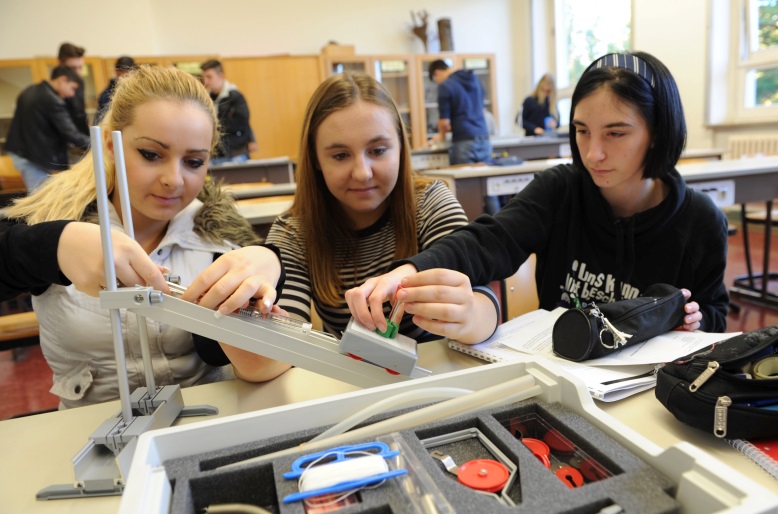 Vermittlung grundlegender und erweiterter allgemeiner Bildung

Orientierung an lebensnahen Sachverhalten und Aufgabenstellungen

besondere Förderung praktischer Begabungen, Neigungen und Leistungen

stark berufsbezogenes Profil und  intensive Berufswegeplanung ab Klasse 5
www.km-bw.de
Folie 7
Die Haupt-/Werkrealschule
intensive individuelle Förderung in allen Klassenstufen

gezielte Förderangebote ab Klasse 5

Einsatz Pädagogischer Assistentinnen und Assistenten
Wahlpflichtfächer ab Klasse 7
Technik
Alltagskultur, Ernährung, Soziales (AES)
www.km-bw.de
Folie 8
Die Realschule
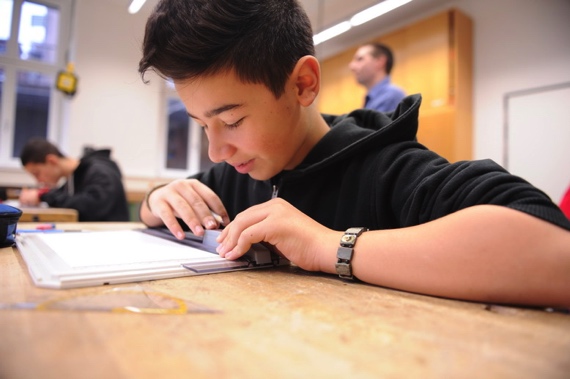 Vorrangige Vermittlung einer erweiterten allgemeinen, aber auch einer grundlegenden Bildung
Vermittlung einer erweiterten allgemeinen Bildung führt zu theoretischer Durchdringung und Zusammenschau      
Grundlage für eine Berufsausbildung und für weiterführende, insbesondere berufsbezogene schulische Bildungsgänge

individuelle Förderung in binnendifferenzierender Form und in leistungsdifferenzierenden Gruppen oder Klassen
www.km-bw.de
Folie 9
Die Realschule
Realschulabschluss
M
Wahlpflichtfächer 

ab Klasse 6
2. Fremdsprache (i. d. R. Französisch)
ab Klasse 7
Technik
Alltagskultur, Ernährung, Soziales (AES)
Klasse 10
Hauptschulabschluss
M
G
Klasse 9
G
M
Klasse 8
G
M
Klasse 7
M
Orientierungs-
stufe 5/6
M (Mittleres Niveau)
G (Grundlegendes Niveau)
www.km-bw.de
Folie10
Das Gymnasium
8-jähriger Bildungsgang zum Abitur

breite und vertiefte Allgemeinbildung 

Förderung der Fähigkeiten
theoretische Erkenntnisse nachzuvollziehen
schwierige Sachverhalte geistig zu durchdringen
vielschichtige Zusammenhänge zu durchschauen

Vermittlung historischer, künstlerischer und geistiger Traditionen unserer Kultur

Ausbildung in mehreren Sprachen, in Natur- und Geisteswissenschaften sowie im musisch-ästhetischen Bereich
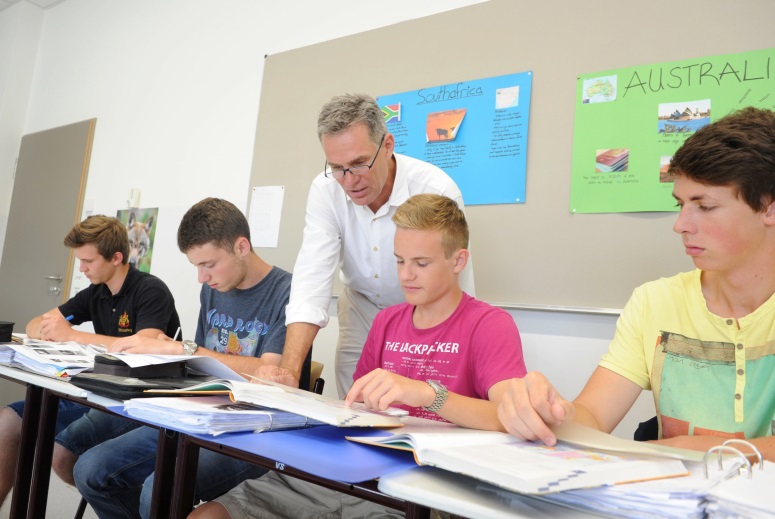 www.km-bw.de
Folie 11
Das Gymnasium
„Gut ankommen am Gymnasium“

gezielte, individuelle Förderung in Klasse 5

2. Fremdsprache ab Klasse 6 verpflichtend
Profilfächer (ab Klasse 8)
Naturwissenschaft und Technik
Dritte Fremdsprache 
Sport oder Musik oder                   Bildende Kunst
www.km-bw.de
Folie 12
Die Gemeinschaftsschule
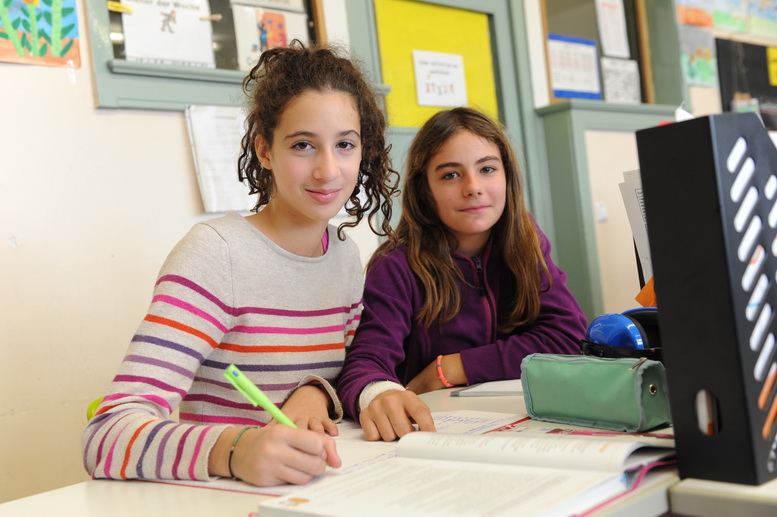 Vermittlung einer grundlegenden und erweiterten Bildung wie auch einer breiten und vertieften Allgemeinbildung. D.h. Vermittlung des 
grundlegenden Niveaus 	(G) 	(Ziel: Hauptschulabschluss),
mittleren Niveaus	(M) 	(Ziel: Realschulabschluss) oder 
erweiterten Niveaus      	(E)                         (Ziel: allgemeine Hochschulreife)
Entscheidung über den angestrebten Schulabschluss erst in Klasse 8 bzw. 9

Befähigung zu eigenverantwortlichem Lernen

enge Begleitung des individuellen Lernprozesses mit Coaching für jede Schülerin/jeden Schüler
detaillierte Leistungsrückmeldung
www.km-bw.de
Folie 13
Die Gemeinschaftsschule
Wahlpflichtfächer 

ab Klasse 6
2. Fremdsprache (Französisch)
ab Klasse 7
Technik
Alltagskultur, Ernährung, Soziales (AES)
Lernen auf unterschiedlichen Niveaustufen in jedem Fach

gebundene Ganztagsschule an 4 oder 3 Tagen
Profilfächer ab Klasse 8
Naturwissenschaft und Technik (NwT)
Sport oder Musik oder Bildende Kunst 
Ggf. dritte Fremdsprache (Spanisch)
www.km-bw.de
Folie 14
Schulartübergreifendes – Wahlpflicht-/Profilfächer
Wahlpflichtfächer ab Klasse 7
Technik
Alltagskultur, Ernährung, Soziales (AES)
Hauptschule/
Werkrealschule
Realschule
Wahlpflichtfach ab Klasse 6
Zweite Fremdsprache
Gymnasium
Profilfächer ab Klasse 8
Naturwissenschaft und Technik
Dritte Fremdsprache 
Sport oder Musik oder Bildende Kunst
Gemeinschaftsschule
www.km-bw.de
Folie 15
Schulartübergreifendes – Wahlpflicht-/Profilfächer
Wahlpflichtfächer ab Klasse 7
Technik
Alltagskultur, Ernährung, Soziales (AES)
Hauptschule/
Werkrealschule
Wahlpflichtfach ab Klasse 6
Zweite Fremdsprache
Profilfächer ab Klasse 8
Naturwissenschaft und Technik
Dritte Fremdsprache 
Sport oder Musik oder Bildende Kunst
www.km-bw.de
Folie 15
Schulartübergreifendes – Wahlpflicht-/Profilfächer
Wahlpflichtfächer ab Klasse 7
Technik
Alltagskultur, Ernährung, Soziales (AES)
Realschule
Wahlpflichtfach ab Klasse 6
Zweite Fremdsprache
Profilfächer ab Klasse 8
Naturwissenschaft und Technik
Dritte Fremdsprache 
Sport oder Musik oder Bildende Kunst
www.km-bw.de
Folie 15
Schulartübergreifendes – Wahlpflicht-/Profilfächer
Wahlpflichtfächer ab Klasse 7
Technik
Alltagskultur, Ernährung, Soziales (AES)
Wahlpflichtfach ab Klasse 6
Zweite Fremdsprache
Profilfächer ab Klasse 8
Naturwissenschaft und Technik
Dritte Fremdsprache 
Sport oder Musik oder Bildende Kunst
Gymnasium
www.km-bw.de
Folie 15
Schulartübergreifendes – Wahlpflicht-/Profilfächer
Wahlpflichtfächer ab Klasse 7
Technik
Alltagskultur, Ernährung, Soziales (AES)
Wahlpflichtfach ab Klasse 6
Zweite Fremdsprache
Gemeinschaftsschule
Profilfächer ab Klasse 8
Naturwissenschaft und Technik
Dritte Fremdsprache 
Sport oder Musik oder Bildende Kunst
www.km-bw.de
Folie 15
Schulartübergreifendes -  Anforderungsniveau
Zunahme an Unterrichtsinhalten
höherer Stundenumfang (Nachmittagsunterricht ab Klasse 5)
größerer Umfang von Hausaufgaben
zunehmend eigenständiges Lernen
Unterstützung durch schulische Organisationsformen
Hausaufgabenbetreuung
Ganztagsschule (z. B. Gemeinschaftsschule)
www.km-bw.de
Folie 16
Berufliches Gymnasium
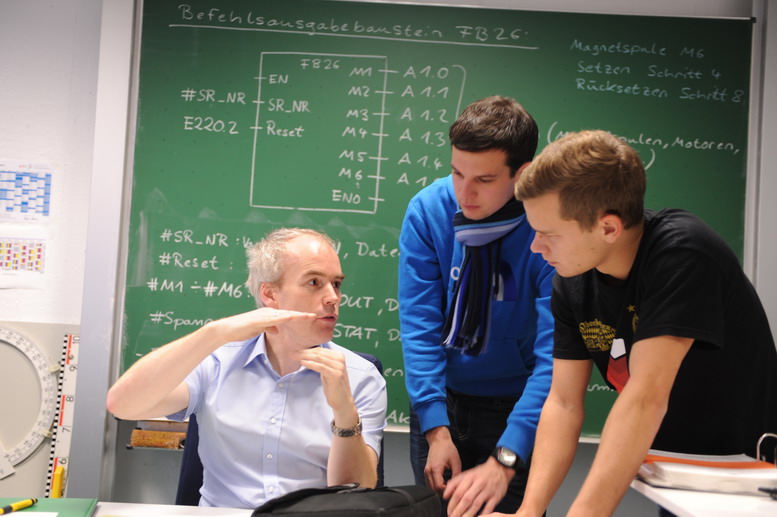 Bildungsgang aufbauend auf dem mittleren Schulabschluss für Schülerinnen und Schüler unterschiedlicher Schularten

Berufsbezogenes Profil: Vermittlung sowohl allgemeiner als auch beruflicher Bildung 

Vermittlung zweier Fremdsprachen

Erwerb der allgemeinen Studierfähigkeit 

Lehrerinnen und Lehrer an den Beruflichen Gymnasien bringen häufig Berufserfahrung aus Industrie und Wirtschaft mit.
www.km-bw.de
Folie 17
Berufliche Gymnasien (BG)
Richtungen:
Agrarwissenschaft
Biotechnologie
Ernährungswissenschaft
Sozial- und Gesundheitswissenschaft
Technik
Wirtschaft
dreijährige gymnasiale Oberstufe zum Abitur;an wenigen Standorten sechsjährig (ab Klasse 8)
allgemeine Fächer plus berufliche Profilfächer
2. Fremdsprache in der gymnasialen Oberstufe 
Zugangsvoraussetzungen für die Oberstufe:
Hauptschule/Werkrealschule, Realschule, Gemeinschaftsschule:                                                                 mittlerer Bildungsabschluss, Notenschnitt von 3,0 (Deutsch, Mathematik, 1. Fremdsprache).
Allgemein bildendes Gymnasium: Versetzung in die Klasse 10 oder in die Jahrgangsstufe 1 (G8)
www.km-bw.de
Folie 18
Bildungswege in der Sekundarstufe (Auswahl)
Mittlerer Schulabschluss
Hauptschulabschluss
allgemeine schulische Bildung
Allgemeine Hochschulreife
Gemeinschaftsschule mit Oberstufe
Allgemein bildendes Gymnasium
Berufliches Gymnasium
berufl. 
Bildungz.B. Berufs-fachschule
Duale Berufs-ausbildung
Berufsoberschule
Fachschule
Fachhoch-schulreife
Duale Ausbildung
Berufskolleg
www.km-bw.de
Folie 19
Sonderpädagogische Hilfen
Der sonderpädagogische Dienst
Das sonderpädagogische Bildungsangebot (SBA)
Voraussetzung: durch das Staatliche Schulamt festgestellter Anspruch auf ein SBA
Beratung/Unterstützung an der allgemeinen Schule 
durch die sonderpädagogischen Bildungs- und Beratungszentren (SBBZ)
Organisationsformen
an der allgemeinen Schule
in einem SBBZ (teilweise mit Bildungsgängen der allgemeinen Schulen) 
in kooperativen Organisationsformen
www.km-bw.de
Folie 20
Sonderpädagogische Beratung, 
				Unterstützung und Bildung
Sonderpädagogisches Bildungs- und Beratungsangebot: 
Befristung des Anspruchs i. d. R. zunächst höchstens bis zum Ende der Primarstufe
Weiterführung in der Sekundarstufe I möglich
Staatliches Schulamt: Klärung vor dem Übergang auf eine weiterführende Schule, ob
schulische Bildung an der allgemeinen Schule gelingt,  
sonderpädagogische Beratung/Unterstützung erforderlich/ausreichend ist oder
Anspruch auf ein sonderpädagogisches Bildungsangebot (weiter) besteht
Bildungswegekonferenz: 
     Klärung mit den Eltern, wo der Anspruch eingelöst werden soll
Link
www.km-bw.de
Folie 21
III. Die nächsten Schritte
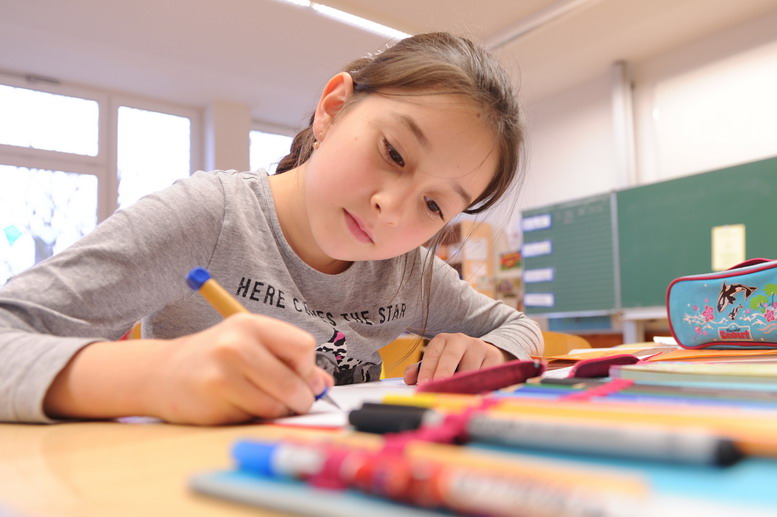 Zeitlicher Ablauf des Übergangsverfahrens 

Anmeldung an der weiterführenden Schule

Weitere Informationen
www.km-bw.de
Folie 22
Zeitlicher Ablauf des Übergangsverfahrens
www.km-bw.de
Folie 23
Anmeldung an der weiterführenden Schule
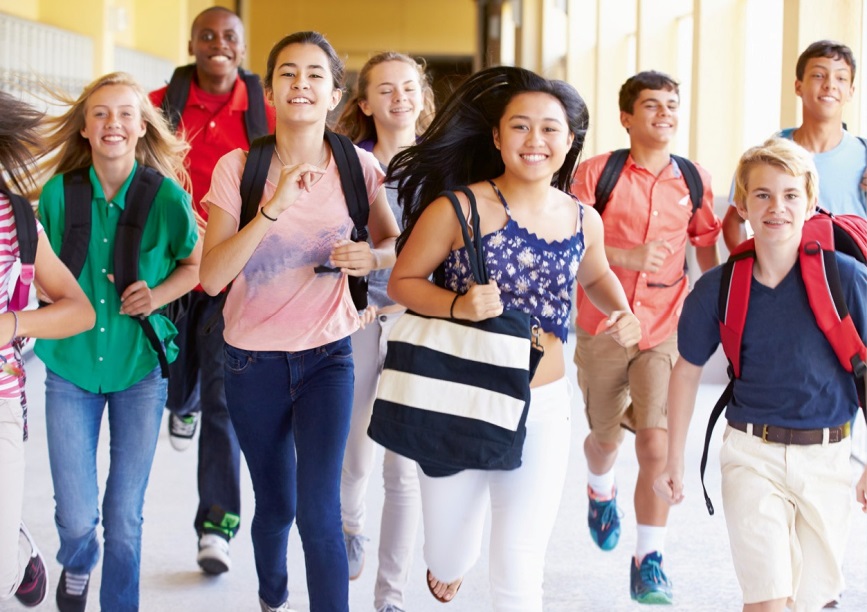 Erforderliche Dokumente:
Pass oder anderer Identitätsnachweis des Kindes
Bestätigung der Grundschule über den Schulbesuch
Grundschulempfehlung
Bestätigung der Grundschule über ein                                        
     Informations- und Beratungsgespräch
Die Schulwahlentscheidung obliegt den Eltern.
www.km-bw.de
Folie 24
Weitere Informationen
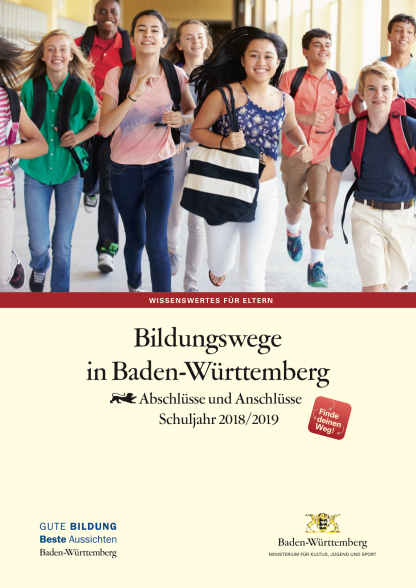 www.km-bw.de 

Broschüre „Bildungswege in 
Baden-Württemberg“ 

Broschüre „Grundschule – Von 
der Grundschule in 
die weiterführende Schule“ 

www.bildungsnavi-bw.de
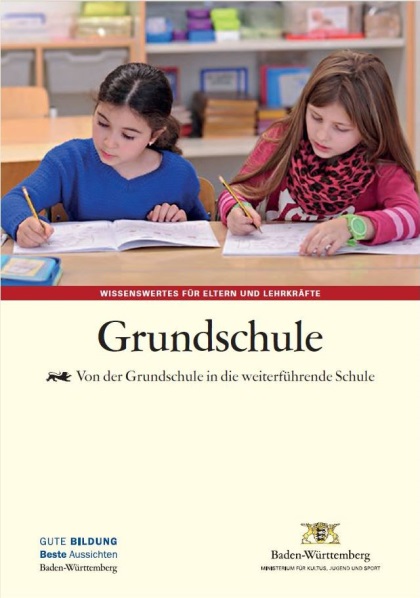 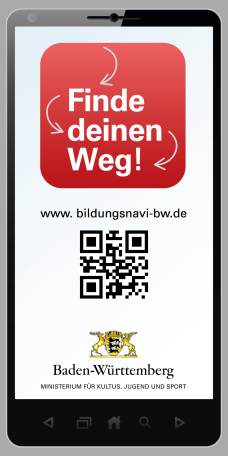 www.km-bw.de
Folie 25
Einladung für die zukünftigen Schülerinnen, Schüler und Eltern der Klassen 5
 
Unsere Schule kennen lernen
 
Werkrealschule
und
Realschule
 
Freitag, 02. März 2018
um 16.00 Uhr
Treffpunkt : Aula der Schule
 
Wir freuen uns sehr,  Sie und euch begrüßen zu können.
 
Bitte melden Sie sich bis zum 23.02.2018 direkt an unserer Schule an.
Vielen Dank für Ihre Aufmerksamkeit!
www.km-bw.de
Folie 26
Sonderpädagogische Beratung, 
				Unterstützung und Bildung
Die sonderpädagogischen Bildungs- und Beratungszentren (SBBZ)
Förderschwerpunkte: 
Lernen
geistige Entwicklung
Hören
körperlich-motorische Entwicklung 
Sehen 
Sprache
emotional-soziale Entwicklung
Je nach Förderschwerpunkt führen die 
SBBZ auch Bildungsgänge, die zu den Abschlüssen der allgemeinen Schulen
 
Werkrealschulabschluss
Realschulabschluss
Abitur 

führen.
Auch an SBBZ ist das gemeinsame Lernen von Kindern mit und ohne Anspruch auf ein sonderpädagogisches Bildungsangebot möglich.
www.km-bw.de
Folie 27
Sonderpädagogische Beratung, 
				Unterstützung und Bildung
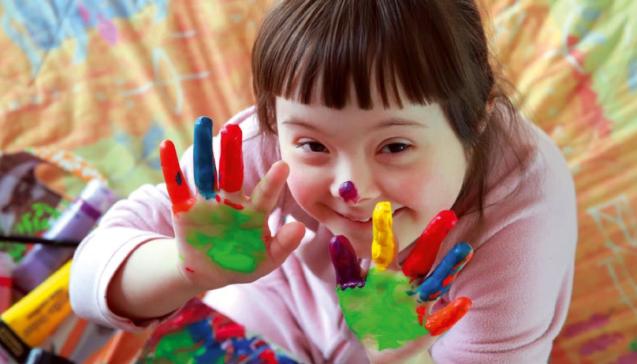 Die sonderpädagogischen Bildungs- und Beratungszentren
Einrichtung inklusiver Bildungsangebote durch das Staatliche Schulamt.

Zielsetzung: ein qualitativ vergleichbares und möglichst wohnortnahes, gruppenbezogenes Angebot
Bildungswegekonferenzverfahren: Abstimmung mit allen Beteiligten.

Beim Wechsel von der Primar- in die Sekundarstufe ist ein erneutes Bildungswegekonferenzverfahren erforderlich.
Link
www.km-bw.de
Folie 28